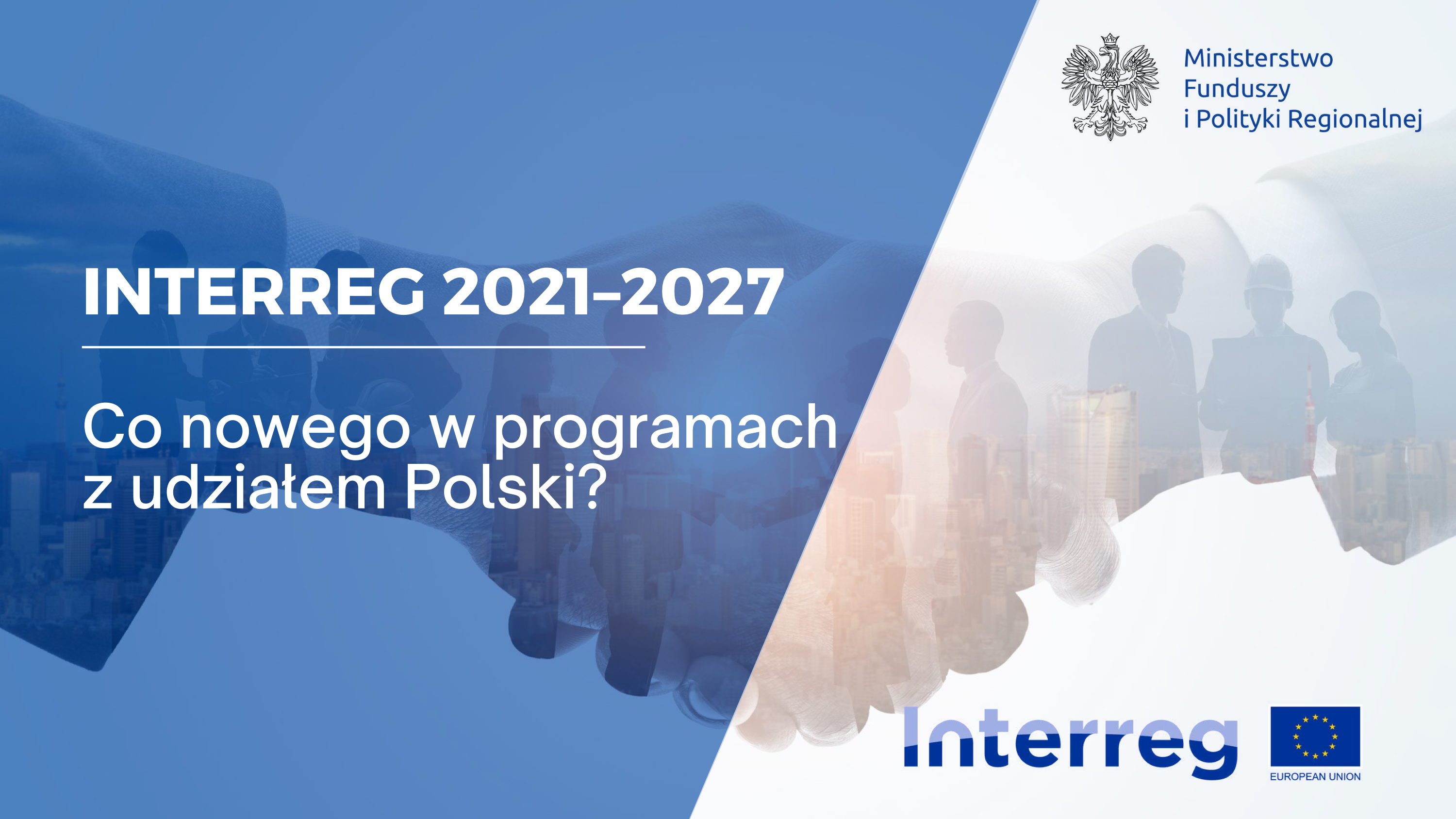 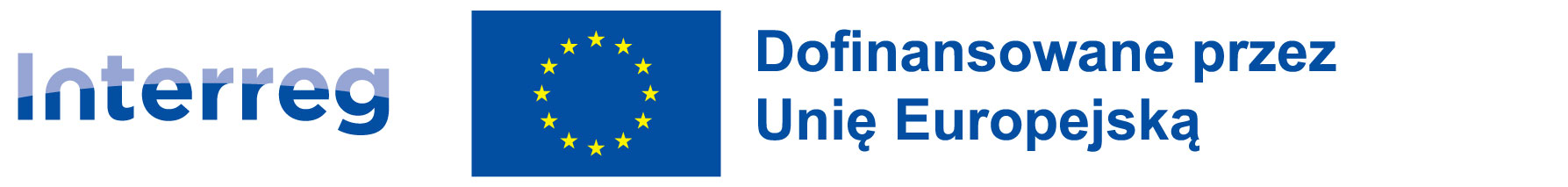 Kalmar
Kronoberg
Blekinge
Skane
Telšiai
Klaipedos
Sjaelland
Taurages
Bornholm
Kauno
Vilniaus
Marijampoles
Vorpommern-
Rügen
trójmieski
Rostock
gdański
słupski
Vorpommern-
Städte
Alytaus
Greifswald
koszaliński
Landkreis
ełcki
starogardzki
Rostock
Nordwest-
suwalski
szczeciński
Meklenburg
elbląski
Mecklenburgische
Szczecin
Seenplatte
szczecinecko-
pyrzycki
Uckermark
białostocki
ostrołęcki
Barnim
łomżyński
Märkisch-
Oderland
gorzowski
Frankfurt/O
siedlecki
Oder-Spree
zielonogórski
bialski
Cottbus
żarski
Interreg 2014 – 2020 
Jakie mamy rezultaty?
Spree-Neiße
puławski
Goerlitz
lubelski
Volyn
Bautzen
Rivne
jeleniogórski
chełmsko-
strzeliński
Liberecký
zamojski
opolski
wałbrzyski
tarnobrzeski
nyski
Královéhradecký
rzeszowski
rybnicki
Rzeszów
przemyski
oświęcimski
pszczyński
Moravskoslezský
myślenicki
Olomoucký
L'viv
Pardubický
bielski
nowosądecki
krośnieński
Ternopil'
nowotarski
Žilinský
Prešovský
Spišská
Nová Ves
Ivano-Frankivs'k
Zakarpatska
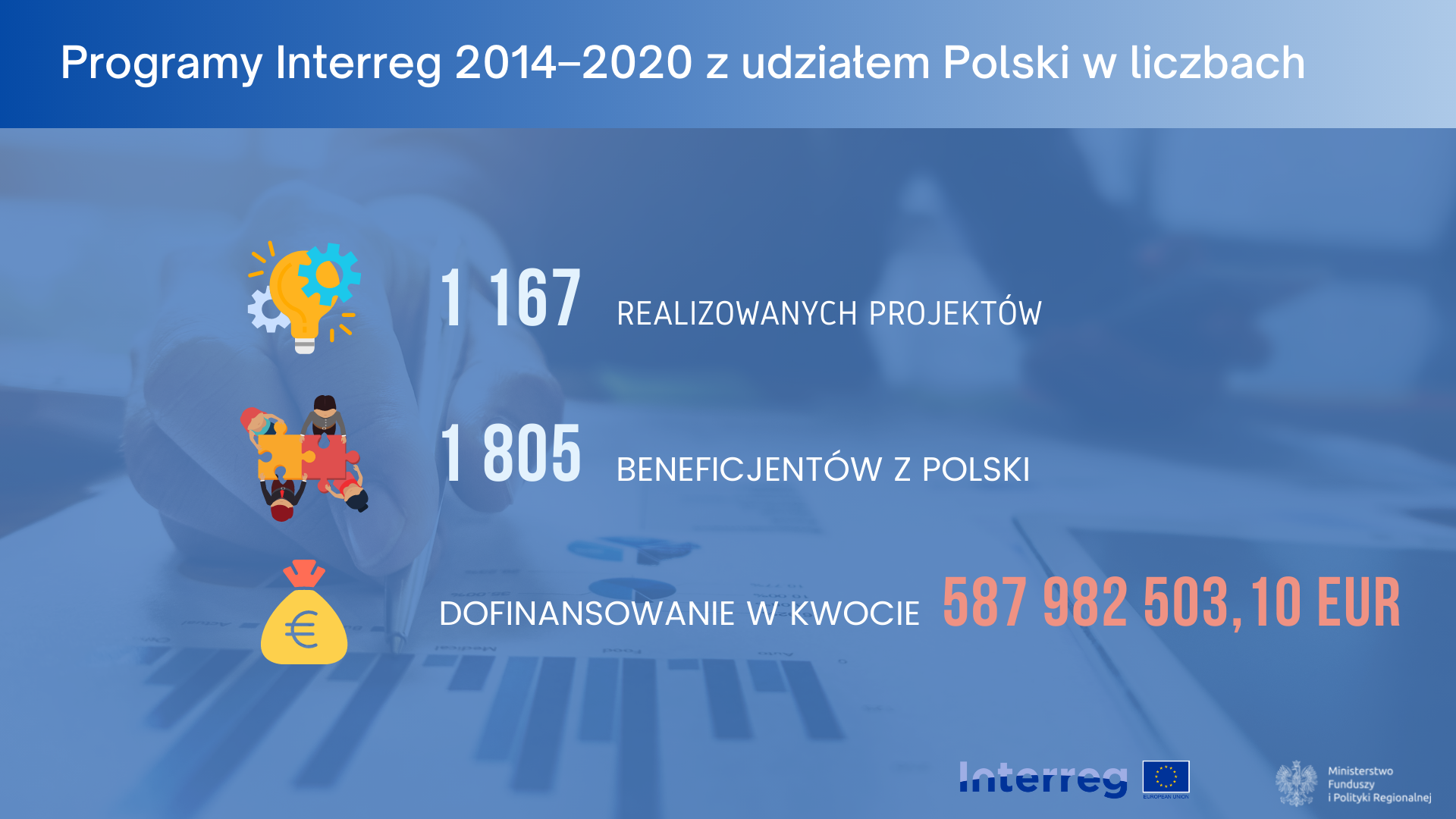 [Speaker Notes: Zacznijmy od kilku danych liczbowych podsumowujących kończącą się edycję Interreg.
We wszystkich 12 programach współpracy terytorialnej z udziałem Polski, 
> 1 800 polskich instytucji  (nie licząc mikroprojektów w ramach FMP) uczestniczyło w prawie 1200  (tysiącu dwustu) projektach. 
Środki jakie pozyskali polscy beneficjanci to prawie 590 mln Euro EFRR, a nie mamy jeszcze zakończonych i rozliczonych  programów  (na podstawie zawartych umów). 
Tak więc przy dość ograniczonych środkach programów Interreg, w porównaniu do programów krajowych czy regionalnych, współfinansowanych przez UE,
powstało bardzo wiele międzynarodowych sieci współpracy.]
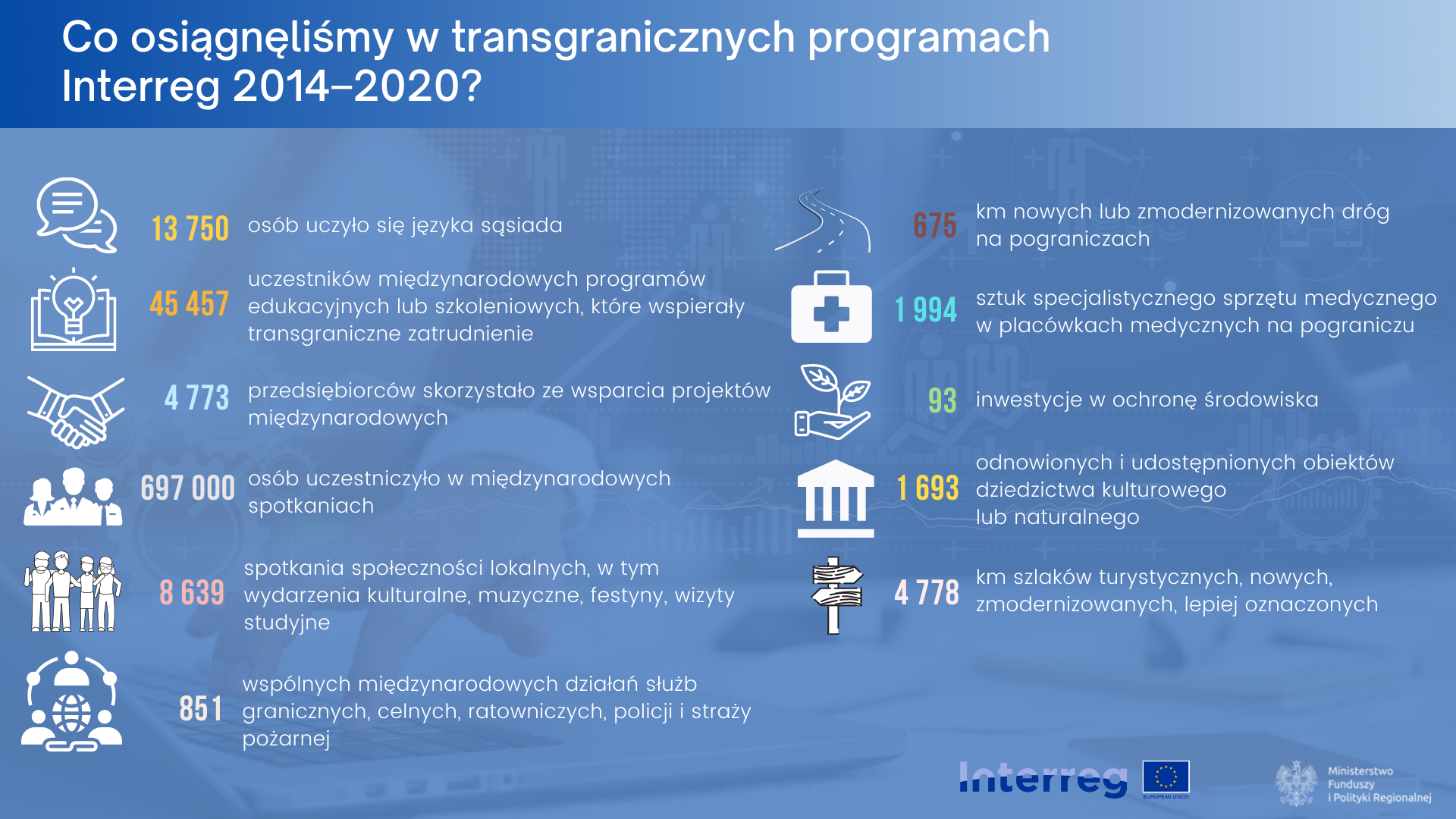 [Speaker Notes: A teraz o tym co udało się Państwu osiągnąć w projektach transgranicznych? 
Dane uwzględniają także mikro projekty realizowane w ramach FMP. Dane dotyczą wszystkich działań partnerów – nie tylko polskich. Przykładowo
Edukacja:> 13 tys osób uczyło się języka sąsiada,  
> 45 tys osób z Polski i z zagranicy uczestniczyło w szkoleniach, programach edukacyjnych, które wspierały transgraniczne zatrudnienie
Prawie 700 tys osób uczestniczyło w międzynarodowych spotkaniach. Z czego spora część w ramach mikroprojektów
Bezpieczeństwo:> 850 wspólnych międzynarodowych działań, ćwiczeń słuzb celnych, ratowniczych, policji i straży pożarnej,
Turystyka: > 650 zmodernizowanych i nowych dróg oraz ponad 4700 km szlaków turystycznych, 
Zdrowie: Prawie 2000 sztuk sprzętu medycznego 
Widać więc, ze programy Interreg to konkretne efekty, sukcesy w różnych dziedzinach, że te międzynarodowe pomysły dzięki unijnemu dofinansowaniu przynoszą konkretną korzyść i zmianę na pograniczach, wewnątrz UE i na jej zewn. granicy.]
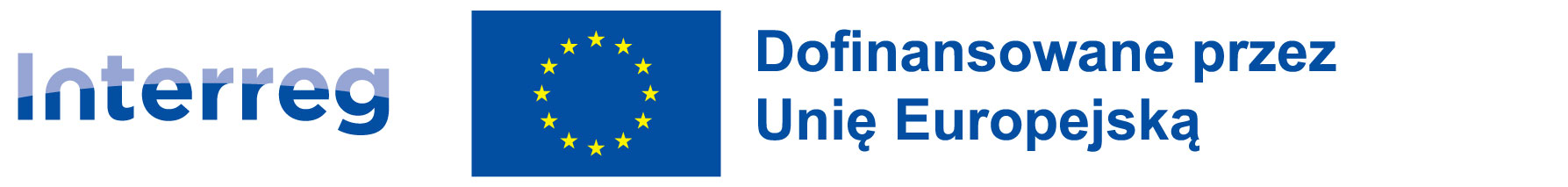 Kalmar
Kronoberg
Blekinge
Skane
Telšiai
Klaipedos
Sjaelland
Taurages
Bornholm
Kauno
Vilniaus
Marijampoles
Vorpommern-
Rügen
trójmieski
Rostock
gdański
słupski
Vorpommern-
Städte
Alytaus
Greifswald
koszaliński
Landkreis
ełcki
starogardzki
Rostock
Nordwest-
suwalski
szczeciński
Meklenburg
elbląski
Mecklenburgische
Szczecin
Seenplatte
szczecinecko-
pyrzycki
Uckermark
białostocki
ostrołęcki
Barnim
łomżyński
Märkisch-
Oderland
gorzowski
Frankfurt/O
siedlecki
Oder-Spree
zielonogórski
bialski
Cottbus
żarski
Interreg 2021 – 2027
Na jakim etapie jesteśmy?
Spree-Neiße
puławski
Goerlitz
lubelski
Volyn
Bautzen
Rivne
jeleniogórski
chełmsko-
strzeliński
Liberecký
zamojski
opolski
wałbrzyski
tarnobrzeski
nyski
Královéhradecký
rzeszowski
rybnicki
Rzeszów
przemyski
oświęcimski
pszczyński
Moravskoslezský
myślenicki
Olomoucký
L'viv
Pardubický
bielski
nowosądecki
krośnieński
Ternopil'
nowotarski
Žilinský
Prešovský
Spišská
Nová Ves
Ivano-Frankivs'k
Zakarpatska
Programy Interreg A 2021 – 2027
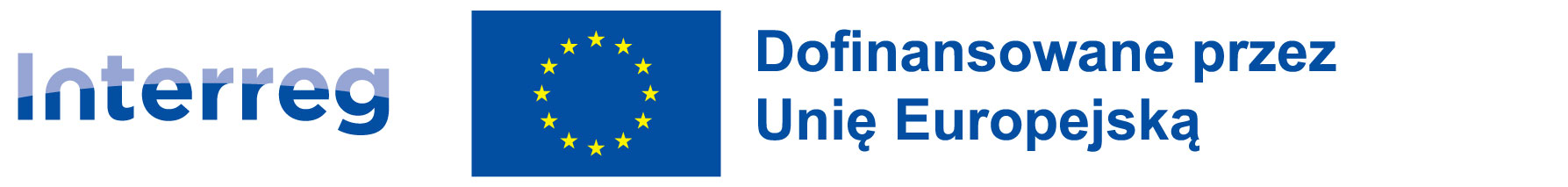 Południowy Bałtyk
Meklemburgia-Brandenburgia-Polska
Brandenburgia-Polska
Polska-Saksonia
Czechy-Polska
Polska-Słowacja
Kalmar
Polska-Ukraina
93,8 mln €
Litwa-Polska
obszar należący do dwóch programów
Kronoberg
Blekinge
Skane
Telšiai
Sverige
Klaipedos
Sjaelland
Taurages
Bornholm
Danmark
Kauno
Lietuva
Vilniaus
Marijampoles
Vorpommern-
Rügen
trójmieski
Mecklenburg-
Rostock
gdański
słupski
Vorpommern
Vorpommern-
Städte
Alytaus
Greifswald
koszaliński
Landkreis
ełcki
starogardzki
Rostock
Nordwest-
suwalski
chojnicki
szczeciński
Meklenburg
elbląski
Mecklenburgische
75,7 mln €
Szczecin
Seenplatte
szczecinecko-
Polska
124,6 mln €
pyrzycki
Uckermark
białostocki
ostrołęcki
Barnim
175,8 mln €
łomżyński
Märkisch-
Oderland
gorzowski
Deutschland
INTERREG A
975,7 mln €
Frankfurt/O
siedlecki
88,0 mln €
Oder-Spree
zielonogórski
bialski
Cottbus
Brandenburg
żarski
Spree-Neiße
puławski
Goerlitz
lubelski
Volyn
Bautzen
60,4 mln €
Rivne
jeleniogórski
Sachsen
chełmsko-
strzeliński
Liberecký
zamojski
opolski
wałbrzyski
tarnobrzeski
nyski
Královéhradecký
Ukrayina
178,9 mln €
rzeszowski
rybnicki
Rzeszów
przemyski
oświęcimski
pszczyński
Moravskoslezský
rzeszowski
myślenicki
Olomoucký
L'viv
Pardubický
bielski
nowosądecki
Česko
krośnieński
Ternopil'
nowotarski
132,5 mln €
Žilinský
Prešovský
Spišská
Nová Ves
Slovensko
Ivano-Frankivs'k
Zakarpatska
[Speaker Notes: To jest nasz cały transgraniczny obwarzanek.  Alokacje EFRR.
Z powodu rosyjskiej agresji na Ukrainę – program z Rosją nie będzie wdrażany. Środki z tego programu przesuwamy do PB, LTPL i PLSK.
W związku z trwającą wojną w Ukrainie, aktualną sytuacją polityczną na Białorusi oraz kryzysem na granicy nowy program PLUA będzie realizowany bez udziału Białorusi. Pozostały obszar nie ulega zmianom.
Środki w tym programie mogą być zwiększone przez KE poprzez przesunięcie z NDICI 
Mamy trzy programy PLDE:
Polska-Saksonia (graniczące podregiony z woj. Dolnośląskiego  i Lubuskiego)   
Program Brandenburgia-Polska (woj. Lubuskie) 
Program trójstronny – Meklemburgia (Pomorze Przednie)-Brandenburgia-Polska (woj. Zachodniopomorskie). 
Program Południowy Bałtyk z udziałem prócz Polski – podregionów z Meklemburgii, Danii, Szwecji i Litwy. 
Program z udziałem partnerów z Litwy - kwota jeszcze nie potwierdzona. 
Na granicy południowej mamy programy ze Słowacją oraz z Czechami
Negocjujemy z KE ws włączenia podregionu olsztyńskiego do programów PB i LTPL i łomżyńskiego do programu LTPL.]
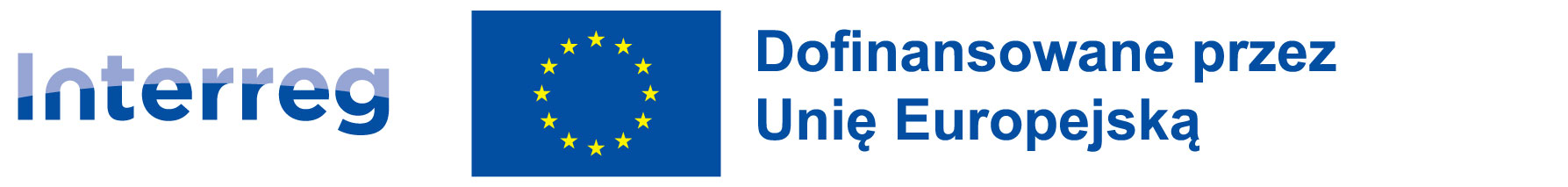 Południowy Bałtyk
Złożony do KE 11.02.2022
Planowane zatwierdzenie 09.2022
KM 8-9.11.2022
Nabór 11.2022
Meklemburgia-Brandenburgia-Polska
Brandenburgia-Polska
Polska-Saksonia
Czechy-Polska
Polska-Słowacja
Kalmar
Polska-Ukraina
Litwa-Polska
obszar należący do dwóch programów
Kronoberg
Blekinge
Skane
Telšiai
Sverige
Klaipedos
Sjaelland
Taurages
Bornholm
Złożony do KE 24-03-2022
Planowane zatwierdzenie 10-2022
KM 12.2022
Nabór 1. kwartał 2023
Danmark
Kauno
Lietuva
Złożony do KE 31.03.2022
Planowane zatwierdzenie 10.2022
KM 12.2022
Nabór 1. półrocze 2023
Vilniaus
Marijampoles
Mecklenburg-
Vorpommern-
Rügen
trójmieski
Vorpommern
Rostock
gdański
słupski
Vorpommern-
Städte
Alytaus
Greifswald
koszaliński
Landkreis
ełcki
starogardzki
Rostock
Nordwest-
suwalski
Złożony do KE 1.04.2022
Planowane zatwierdzenie 2022
KM  2022
Nabór 1. kwartał 2023
chojnicki
szczeciński
Meklenburg
elbląski
Mecklenburgische
Szczecin
Seenplatte
szczecinecko-
Złożony do KE 30.06.2022
Planowane zatwierdzenie 2022
KM 01.2023
Nabór 1. półrocze 2023
pyrzycki
Uckermark
białostocki
ostrołęcki
Barnim
łomżyński
Märkisch-
Oderland
gorzowski
Deutschland
Frankfurt/O
Polska
siedlecki
Złożony do KE 17.02.2022
Planowane zatwierdzenie 10.2022
KM 10-11.2022
Nabór 12.2022
Oder-Spree
zielonogórski
Brandenburg
bialski
Cottbus
żarski
Spree-Neiße
puławski
Goerlitz
lubelski
Volyn
Bautzen
Rivne
jeleniogórski
Sachsen
chełmsko-
strzeliński
Złożony do KE 1.04.2022
Planowane zatwierdzenie 10.2022
KM 11.2022
Nabór 11.2022
Liberecký
zamojski
opolski
wałbrzyski
tarnobrzeski
nyski
Královéhradecký
Ukrayina
rzeszowski
rybnicki
Rzeszów
przemyski
oświęcimski
pszczyński
Moravskoslezský
rzeszowski
myślenicki
Olomoucký
L'viv
Pardubický
bielski
nowosądecki
Česko
krośnieński
Ternopil'
nowotarski
Žilinský
Złożony do KE 25.03.2022
Planowane zatwierdzenie 10.2022
KM 20.10.2022
Nabór 11.2022
Prešovský
Spišská
Nová Ves
Slovensko
Ivano-Frankivs'k
Zakarpatska
[Speaker Notes: 14 września 2022 r. Komisja Europejska zatwierdziła Program współpracy Interreg Polska–Saksonia 2021-2027
Pozostałe programy transgraniczne już od dłuższego czasu są w trakcie negocjacji z KE. 
Na przełomie 2022/2023 planujemy pierwsze KM a następnie nabory.]
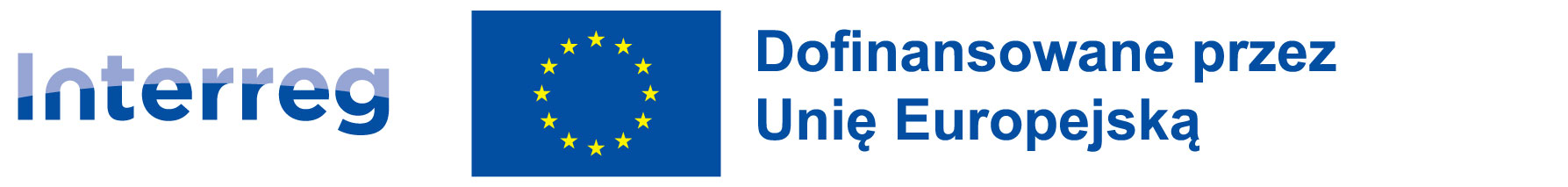 Programy Interreg B i C 2021 – 2027
Kalmar
Kronoberg
Blekinge
Skane
Telšiai
Klaipedos
Sjaelland
Taurages
Bornholm
Kauno
Vilniaus
Marijampoles
Vorpommern-
Suomi
Sverige
Rügen
trójmieski
Rostock
gdański
słupski
Vorpommern-
Städte
Alytaus
Greifswald
Norge
koszaliński
Landkreis
ełcki
starogardzki
Rostock
Nordwest-
suwalski
szczeciński
Meklenburg
elbląski
Mecklenburgische
Zatwierdzony 2.06.2022
1. KM 14-15.06.2022
Nabory trwają
Szczecin
Seenplatte
szczecinecko-
pyrzycki
Uckermark
białostocki
ostrołęcki
Barnim
Eesti
łomżyński
Märkisch-
Oderland
gorzowski
Frankfurt/O
siedlecki
Oder-Spree
Latvija
249,2 mln €
INTERREG Europa
379,0 mln €
zielonogórski
Danmark
bialski
Cottbus
żarski
Spree-Neiße
Lietuva
puławski
Goerlitz
lubelski
Volyn
Bautzen
INTERREG B
473,8 mln €
Rivne
jeleniogórski
chełmsko-
strzeliński
Liberecký
zamojski
opolski
wałbrzyski
tarnobrzeski
Polska
nyski
Královéhradecký
rzeszowski
Zatwierdzony 5.07.2022
KM 5-6.10.2022
Nabory trwają
Zatwierdzony 23.03.2022
1. KM 28-29.04.2022
Nabory trwają
rybnicki
Rzeszów
przemyski
oświęcimski
pszczyński
Moravskoslezský
myślenicki
Olomoucký
L'viv
Česko
Pardubický
bielski
nowosądecki
224,6 mln €
krośnieński
Deutschland
Slovensko
Ternopil'
nowotarski
Žilinský
Österreich
Prešovský
Spišská
Nová Ves
Magyarország
Ivano-Frankivs'k
Slovenija
Zakarpatska
Italia
Hrvatska
[Speaker Notes: Programy transnarodowe i międzyregionalny są już zatwierdzone przez KE. Bieżące informacje na temat naborów można znaleźć na naszej stronie oraz stronach programów.
W programie BSR odbył się w bieżącym roku pierwszy nabór wniosków. Kolejny nabór zostanie ogłoszony w październiku.
Małe projekty:
złożono 42 wnioski projektowe
wybrano do dofinansowania 17 małych projektów (w tym 4 złożone przez polskich partnerów wiodących)
w zatwierdzonych projektach weźmie udział 18 partnerów z Polski; połowa z nich po raz pierwszy bierze udział w programie
udział w programie wezmą partnerzy z 7 województw
projekty wybrane w pierwszym naborze otrzymają ok. 6,5 mln euro z EFRR. Dofinansowanie polskich partnerów wyniesie 1 mln euro z EFRR.
 Projekty główne:
złożono 98 wniosków projektowych, w tym 11 złożono przez polskich partnerów wiodących 
liczba polskich partnerów to 137
do udziału w programie zgłosili się partnerzy z wszystkich województw
środki EFRR, o jakie wnioskują polscy partnerzy to ponad 28 mln euro
wybór projektów do dofinansowania nastąpi w dniach 22-23 września br.
Central Europe
W naborze złożono 280 projektów, w nich 291 PL partnerów, w tym 24 PL liderów
Do drugiego etapu oceny wybrano 143 projekty, w tym jest 160 PL partnerów, w tym 13 wiodących.
Wybór projektów będzie w grudniu br.
Interreg Europa:
Rozstrzygnięcie 1. naboru wniosków będzie w grudniu br.
Łącznie złożono 134 wnioski. W złożonych wnioskach jest 62 polskich partnerów (75 jeśli liczymy także partnerów stowarzyszonych [nie otrzymują EFRR]).
Jest 5 polskich partnerów wiodących.
W złożonych wnioskach jest reprezentowanych 14 polskich województw.
Łącznie polscy partnerzy ubiegają się o ponad 9 mln euro z EFRR.]
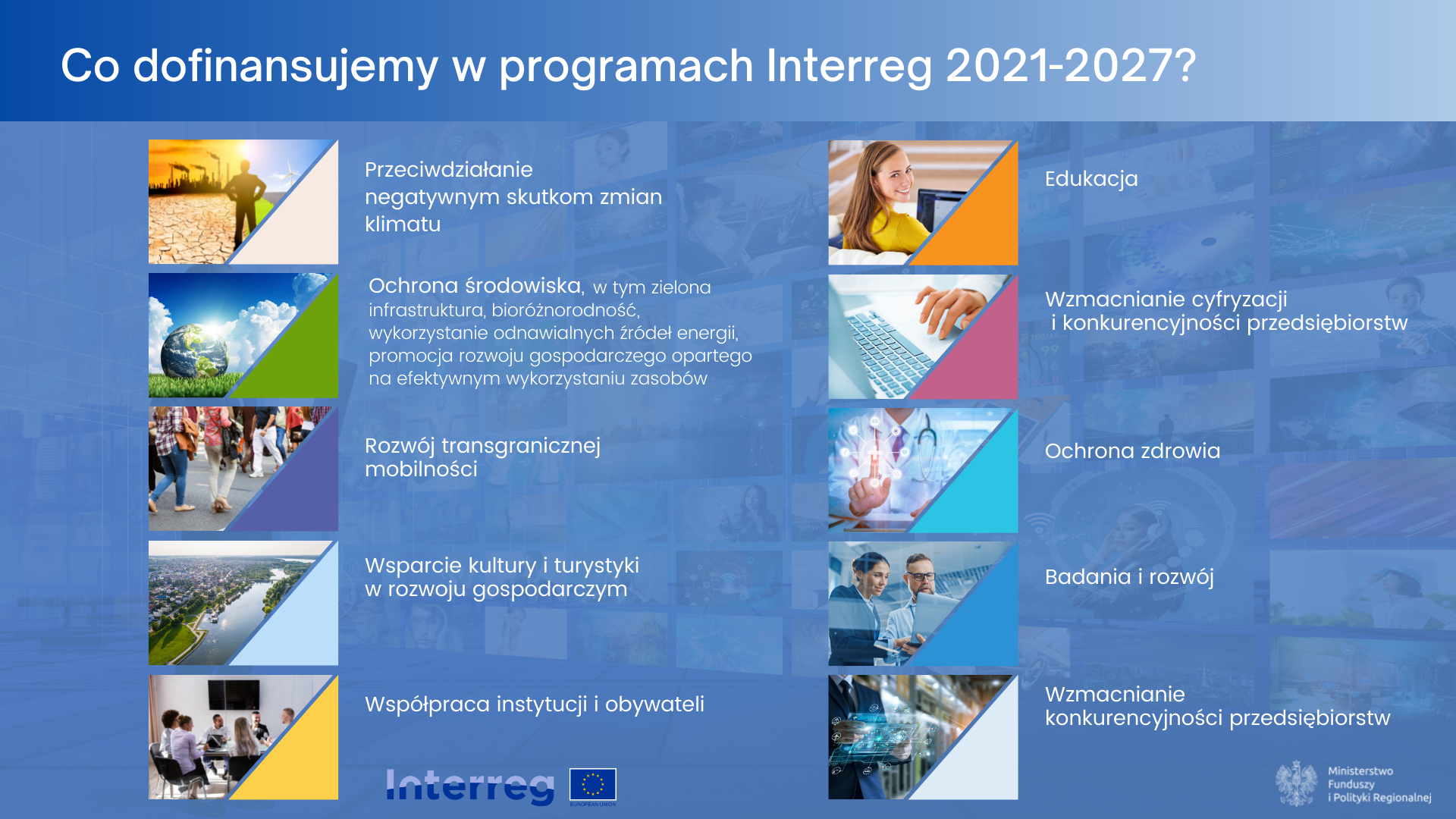 [Speaker Notes: Katalog tematów, które będą mogły być realizowane  w międzynarodowych projektach jest bardzo szeroki. 
Regulacje unijne obligują do tego, aby każdy program podejmował sprawy dot. środowiska oraz spraw społecznych. Dlatego na liście tematów znalazła się ochrona środowiska i przeciwdziałanie negatywnym skutkom zmian klimatu.
Ze spraw społecznych są:  edukacja, zdrowie, wsparcie dla kultury i turystyki.]
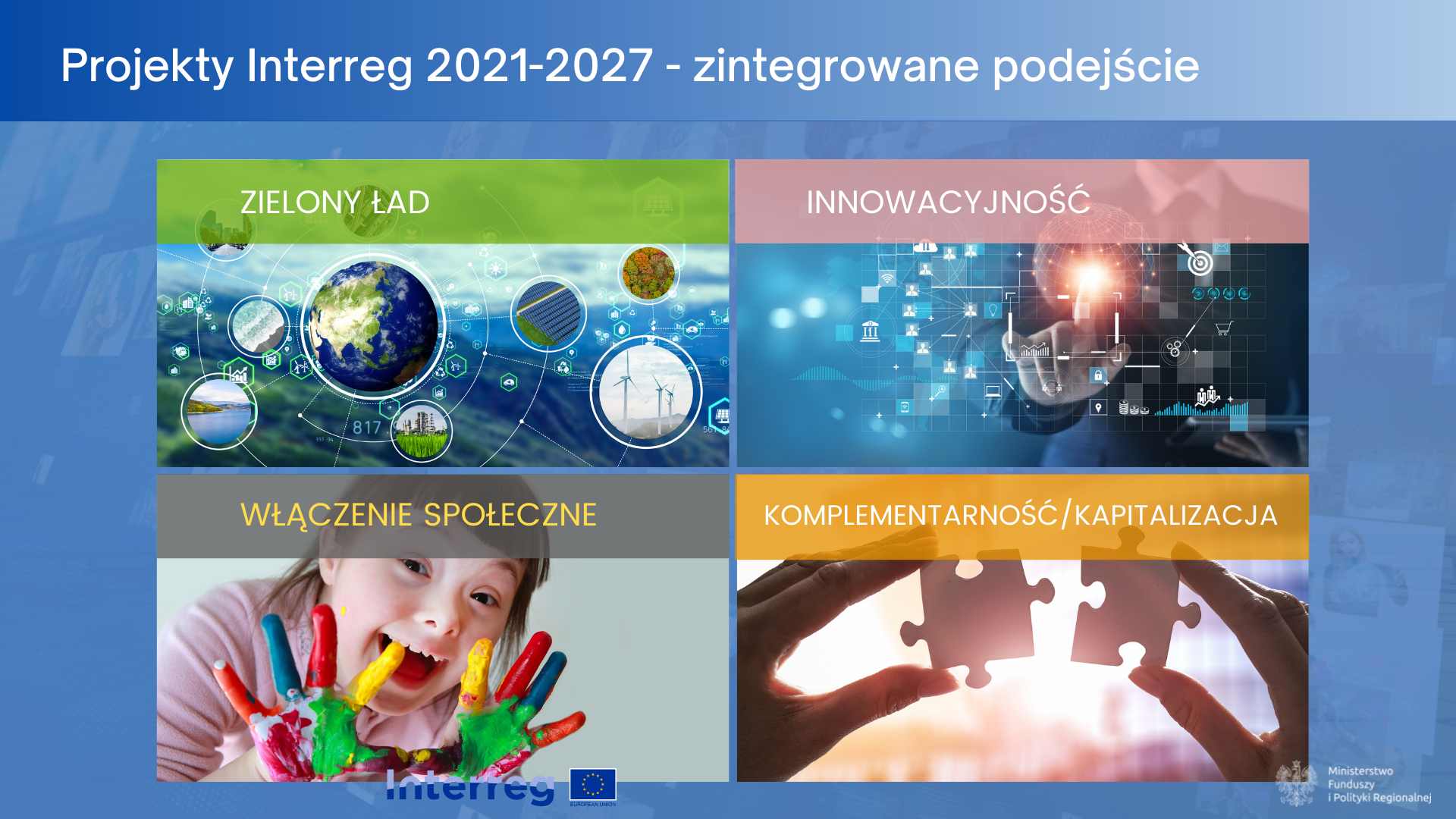 [Speaker Notes: Pracujemy obecnie nad zasadami wdrażania. Nie możemy na razie podać szczegółów dot. realizacji projektów, naborów, które wydatki będą kwalifikowalne, jak je rozliczać itd.  Najpierw musimy je uzgodnić z naszymi zagranicznymi partnerami. 
Chcemy jednak zwrócić Państwa uwagę na makroperspektywę tzn. na przekaz z poziomu unijnego, który naszym zdaniem, zdaniem DWT, będzie wpływał na system wdrażania, w tym na zasady udziału w konkursach. 
Pierwsze hasło - Zielony Ład – chcemy, aby nowe projekty - nie tylko te z szufladki środowiskowej - w większym niż dotychczas stopniu były przyjazne środowisku, stawiały na rozwiązania ekologiczne, obieg zamknięty, efektywność energetyczną, wspierały zrównoważony rozwój turystyki. 
Z tego względu na poziomie programów, jak i projektów, KE przewidziała procedurę badania wpływu na środowisko w skrócie nazywaną DNSH.
Musieliśmy także uwzględnić dążenie do osiągnięcia wartości środków przeznaczonych na realizację celów klimatycznych (30%) i bioróżnorodności (7,5% w roku 2024 i 10% w 2026 i 2027)
Nowy europejski Bauhaus to projekt ekologiczno-gospodarczo-kulturalny, który ma łączyć design, ekologię, dostępność społeczną i cenową oraz inwestycje, by wesprzeć realizację Europejskiego Zielonego Ładu
Drugie hasło to Innowacyjność/cyfryzacja – chcemy, aby przyszłe projekty korzystały w większym stopniu z nowych technologii i cyfrowych rozwiązań do czego przymusiła nas po części sytuacja związana z pandemią. Wspieramy również szczególnie rozwój kompetencji cyfrowych, zwłaszcza w branży turystycznej.
Trzecie zagadnienie to włączenie społeczne – naszym celem jest, by korzyści z realizacji projektów były w większym stopniu odczuwalne przez ludzi, odpowiadały na ich oczekiwania, umożliwiały ich partycypację w procesie przygotowania wniosków projektowych. Aby miały legitymację społeczności lokalnej. Będzie to szczególnie ważne w projektach nastawionych na wsparcie kultury i turystyki, na które to tematy programy transgraniczne z udziałem Polski przeznaczają najwięcej środków. 
I ostatnia już sprawa, na którą chcemy zwrócić Państwa uwagę. To komplementarność i kapitalizacja. 
Kapitalizacja - Dotychczasowe efekty, rezultaty projektów Interreg są imponujące, co pokazaliśmy na konkretnych danych na początku prezentacji. Z perspektywy na perspektywę projekty sa coraz bardziej innowacyjne, kompleksowe, nie skupiają się jedynie na zaspokojeniu podstawowych potrzeb, tak jak w latach 2004-2006. Mają więc Państwo na czym budować, nie trzeba zaczynać od zera i na nowo wymyślać przysłowiowego koła. Chcemy, żeby w ramach nowego rozdania wykorzystywać efekty już zrealizowanych projektów, żeby bazować na zdobytych doświadczeniach, inspirować się dobrymi praktykami czerpanymi od innych beneficjentów, z innych programów Interreg z innych odcinków granicy. 
Tworzymy katalog takich produktów/rozwiązań z obecnej perspektywy, które warto powielać, wykorzystywać, budować na tym co ktoś inny stworzył. Wyniki będą dostępne pod koniec roku.
Komplementarność -  Realizujecie Państwo projekty dofinansowywane z różnych źródeł. Zachęcamy, aby wypracowane w międzynarodowych projektach Interreg rozwiązania mogły być kontynuowane z innych źródeł a może warto podzielić się jakimś pomysłem z innymi w Europie w ramach międzynarodowego partnerstwa. Wśród korzyści z realizacji spójnych ze sobą przedsięwzięć można wymienić m. in. bardziej efektywne wydatkowanie  środków bo korzystamy z już wypracowanych rozwiązań i docieramy oraz zaspokajamy potrzeby większej liczby odbiorców.]
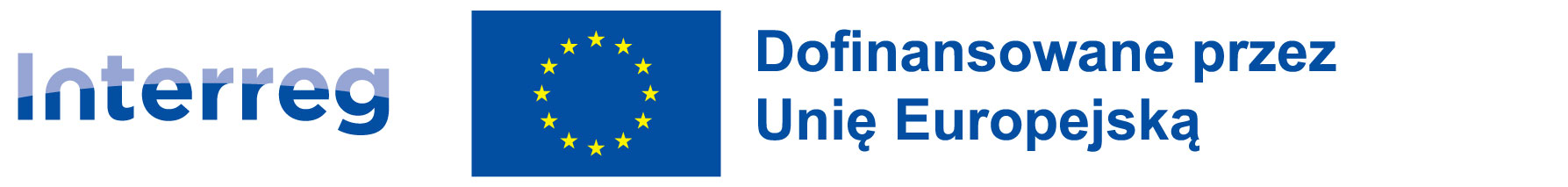 Kalmar
Kronoberg
Blekinge
Skane
Telšiai
Klaipedos
Sjaelland
Taurages
Bornholm
Kauno
Vilniaus
Marijampoles
Vorpommern-
Rügen
trójmieski
Rostock
gdański
słupski
Vorpommern-
Städte
Alytaus
Greifswald
koszaliński
Landkreis
ełcki
starogardzki
Rostock
Nordwest-
suwalski
szczeciński
Meklenburg
elbląski
Mecklenburgische
Szczecin
Seenplatte
szczecinecko-
pyrzycki
Uckermark
białostocki
ostrołęcki
Barnim
łomżyński
Märkisch-
Oderland
gorzowski
Frankfurt/O
siedlecki
Oder-Spree
zielonogórski
bialski
Cottbus
żarski
Fundusze Małych Projektów 2021 – 2027
Co dalej?
Spree-Neiße
puławski
Goerlitz
lubelski
Volyn
Bautzen
Rivne
jeleniogórski
chełmsko-
strzeliński
Liberecký
zamojski
opolski
wałbrzyski
tarnobrzeski
nyski
Královéhradecký
rzeszowski
rybnicki
Rzeszów
przemyski
oświęcimski
pszczyński
Moravskoslezský
myślenicki
Olomoucký
L'viv
Pardubický
bielski
nowosądecki
krośnieński
Ternopil'
nowotarski
Žilinský
Prešovský
Spišská
Nová Ves
Ivano-Frankivs'k
Zakarpatska
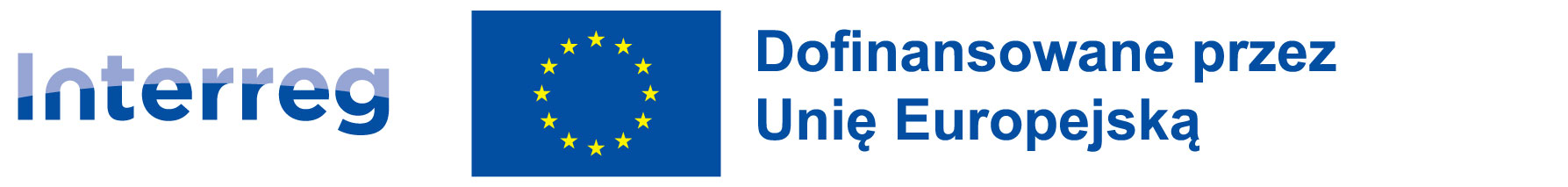 Fundusze Małych Projektów 2021 - 2027
Meklemburgia-Brandenburgia-Polska
Brandenburgia-Polska
Polska-Saksonia
Czechy-Polska
Polska-Słowacja
Polska-Ukraina
2xFMP
13,8 mln €
?
4xFMP
17,6 mln €
Vorpommern-
Rügen
Vorpommern-
Greifswald
koszaliński
Mecklenburg-
Vorpommern
suwalski
23xFMP
92,2 mln €
1xFMP
5,6 mln €
szczeciński
Mecklenburgische
Szczecin
Seenplatte
szczecinecko-
pyrzycki
Uckermark
białostocki
ostrołęcki
Barnim
11xFMP
35,8 mln €
Deutschland
łomżyński
Märkisch-
Oderland
gorzowski
Frankfurt/O
siedlecki
Polska
Oder-Spree
zielonogórski
Brandenburg
5xFMP
19,4 mln €
bialski
Cottbus
żarski
Spree-Neiße
puławski
Goerlitz
lubelski
Volyn
Bautzen
Rivne
jeleniogórski
Sachsen
chełmsko-
strzeliński
Liberecký
zamojski
opolski
wałbrzyski
tarnobrzeski
nyski
Královéhradecký
Ukrayina
rzeszowski
rybnicki
Rzeszów
przemyski
oświęcimski
pszczyński
Moravskoslezský
myślenicki
Olomoucký
L'viv
Pardubický
bielski
nowosądecki
Česko
krośnieński
Ternopil'
nowotarski
Žilinský
Prešovský
Spišská
Nová Ves
Ivano-Frankivs'k
Slovensko
Zakarpatska
[Speaker Notes: W perspektywie 2021-2027 planujemy 23 Fundusze Małych Projektów. Najwięcej bo aż 11 w programie CZPL. Trwają nadal dyskusje o wykorzystaniu tego instrumentu w programie PLUA.
Ze względu na brak zgody partnerów FMP w formule opisanej w art. 25 rozp. Interreg nie będą realizowane w programach PB i LTPL.]
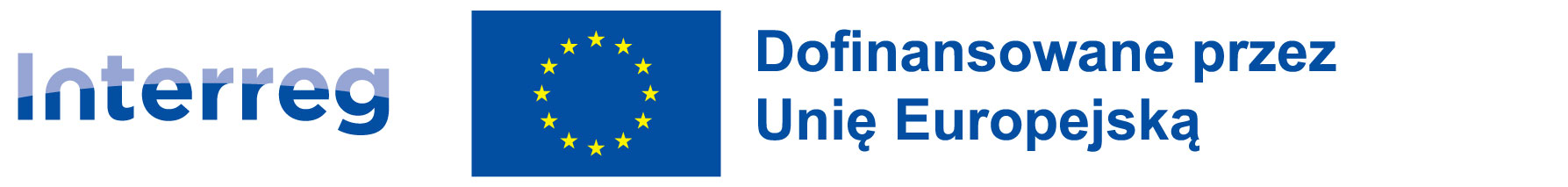 Fundusze Małych Projektów 2021 - 2027
Zaliczkowanie beneficjentów FMP.  
Rezerwa celowa budżetu państwa na współfinansowanie wkładu własnego euroregionów na zarządzanie FMP – 15%
Rezerwa celowa budżetu państwa na współfinansowanie wkładu własnego NGO w małych projektach – 10%
Możliwe zaliczkowanie małych projektów
Maksymalizacja uproszczeń w rozliczaniu małych projektów
Refundacja po weryfikacji przez beneficjenta
Koszty uproszczone w małych projektach
Kontrola na próbie
[Speaker Notes: Oferujemy zaliczkę na zarządzanie i zapewnienie płynności dla małych projektów.
Przewidujemy również środki z rezerwy celowej na współfinansowanie zarządzania FMP oraz współfinansowanie polskich NGO.  Zarządzanie będziemy współfinansowali do 15% wartości wkładu własnego. Niestety nie udało się wynegocjować z MF pełnego 20% wsparcia zarządzających FMP.
Z naszego punktu widzenia, możliwe jest również zaliczkowanie małych projektów przez beneficjentów FMP. Wykorzystanie tej możliwości zależy już od zarządzających FMP.
Proponujemy maksymalizację uproszczeń w FMP. W programach zarządzanych przez Polskę chcielibyśmy, żeby wszystkie koszty FMP były rozliczane w sposób uproszczony a w pozostałych programach negocjujemy z partnerami jak najwyższy ich udział.]
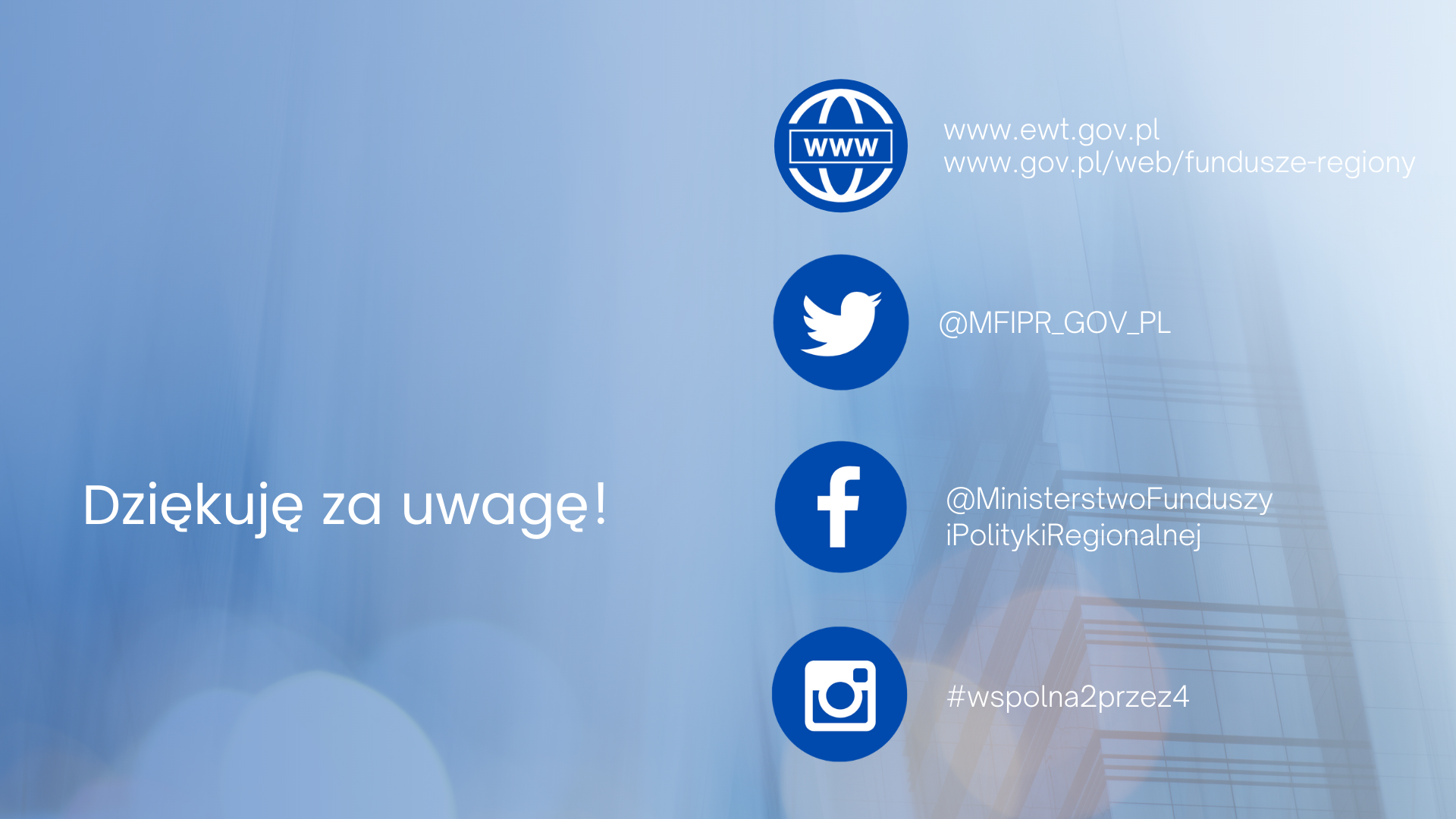 [Speaker Notes: Zapraszamy do składania projektów. Wszelkimi informacjami i wsparciem służą WS i RPK. Informacje można znaleźć na stronach internetowych oraz w broszurze, którą przygotowaliśmy przy okazji konferencji.]